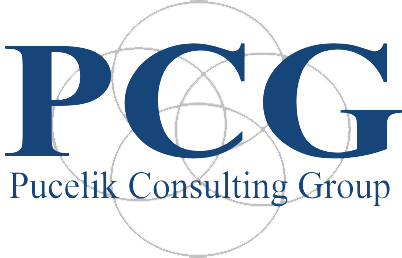 Взгляд на домен глазами потребителя
Александр Сударкин
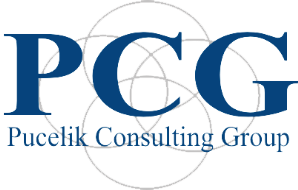 С чего все начинается?
Дóмен? Домéн? 

www.once-upon-a-time.ua

Может, просто веб-сайт?

Будьте готовы объяснять самые простые понятия!
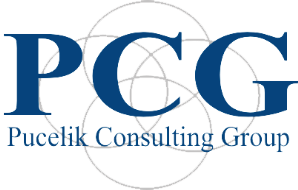 Эмоции клиента
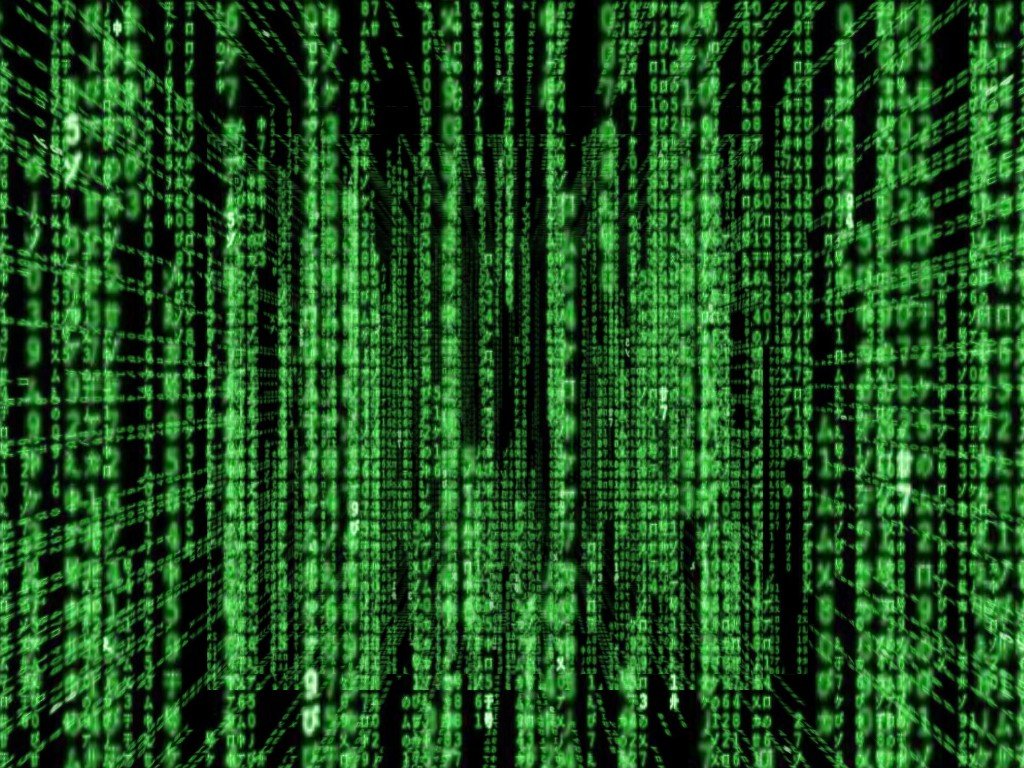 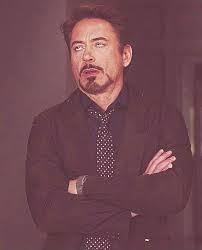 Незнание
Страх
Боязнь показаться глупыми?
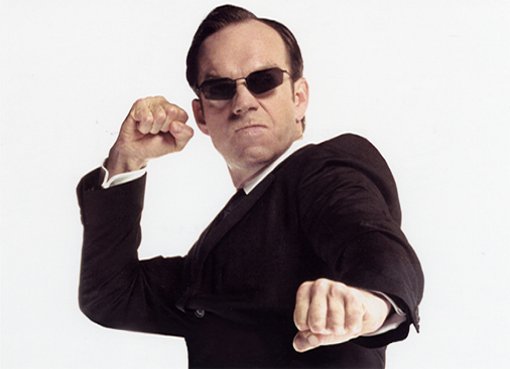 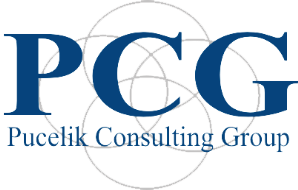 Решение
Два типа мотивации
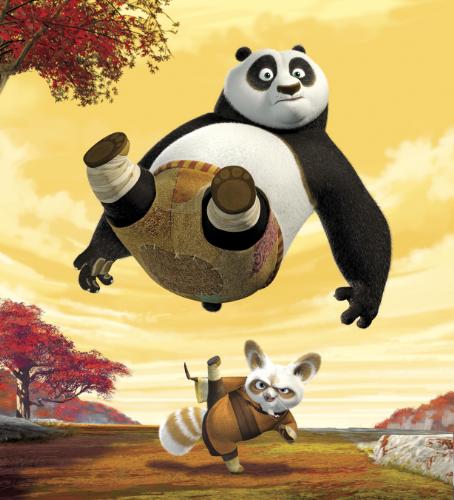 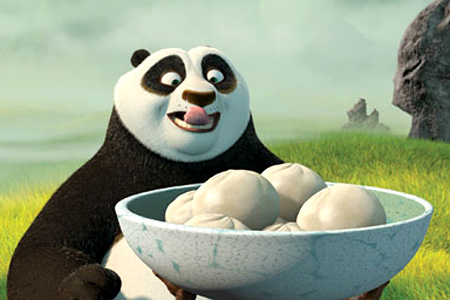 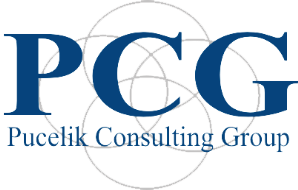 Помогите им купить
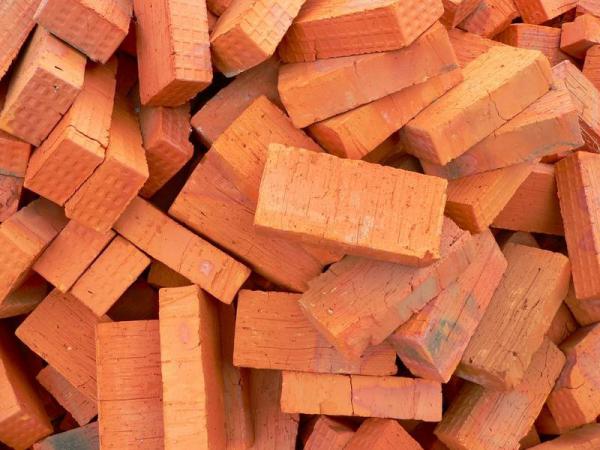 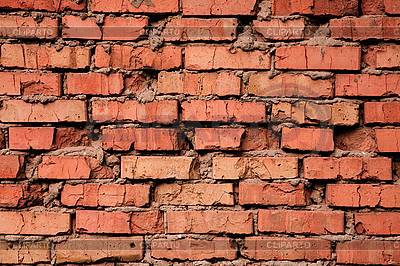 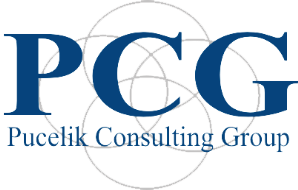 Помогите им купить
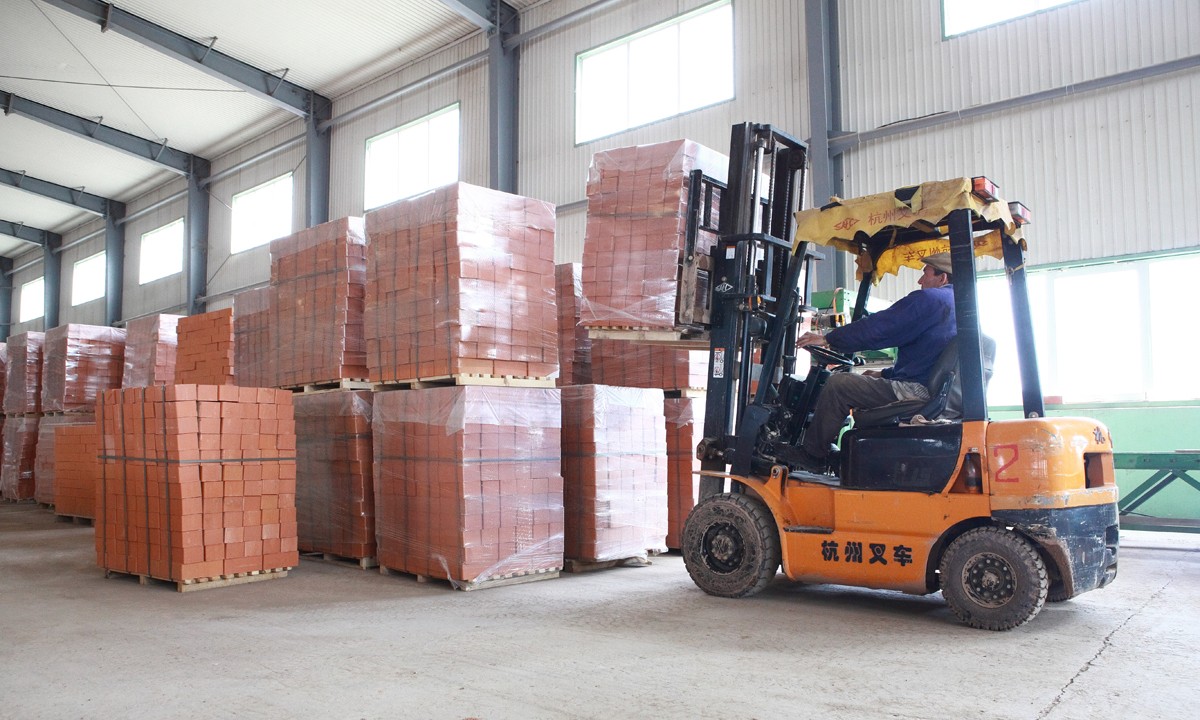 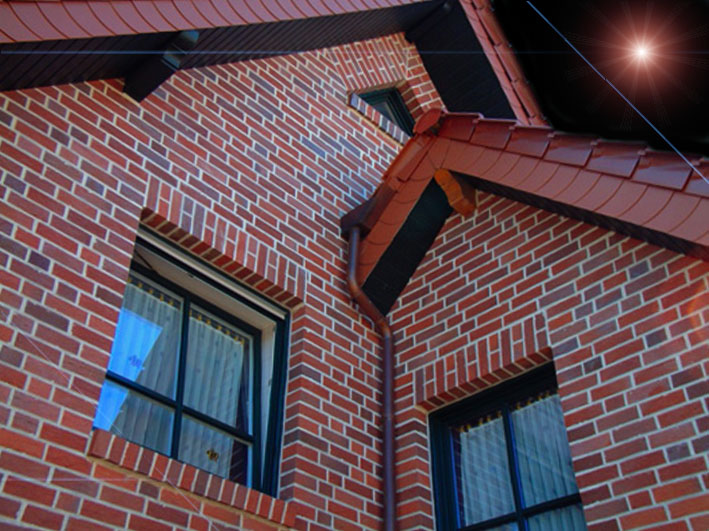 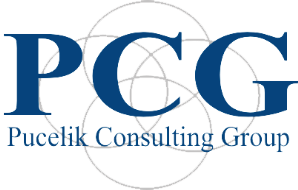 Благодарю за внимание!
Александр Сударкин
www.frankpucelik.com